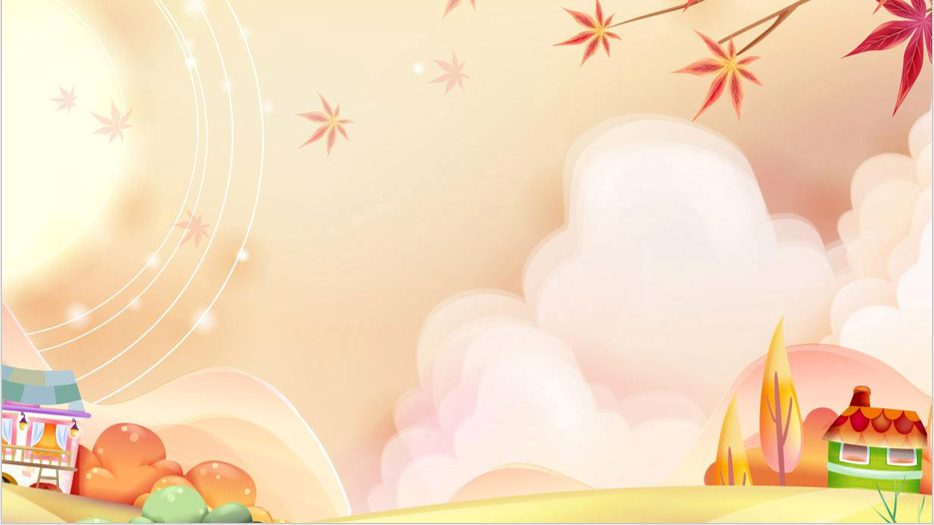 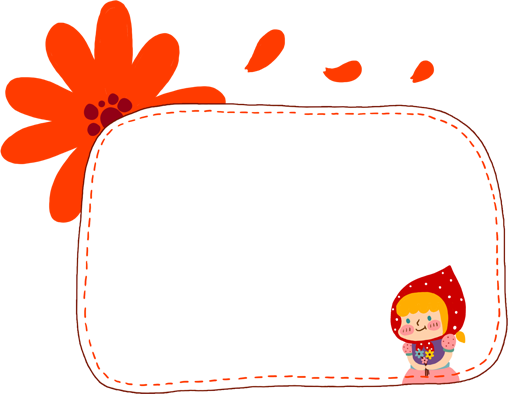 KHỞI ĐỘNG
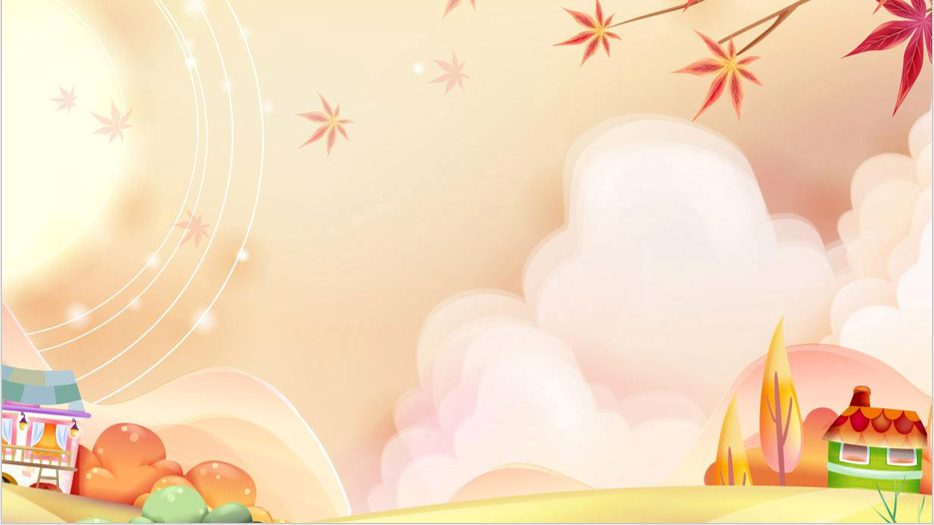 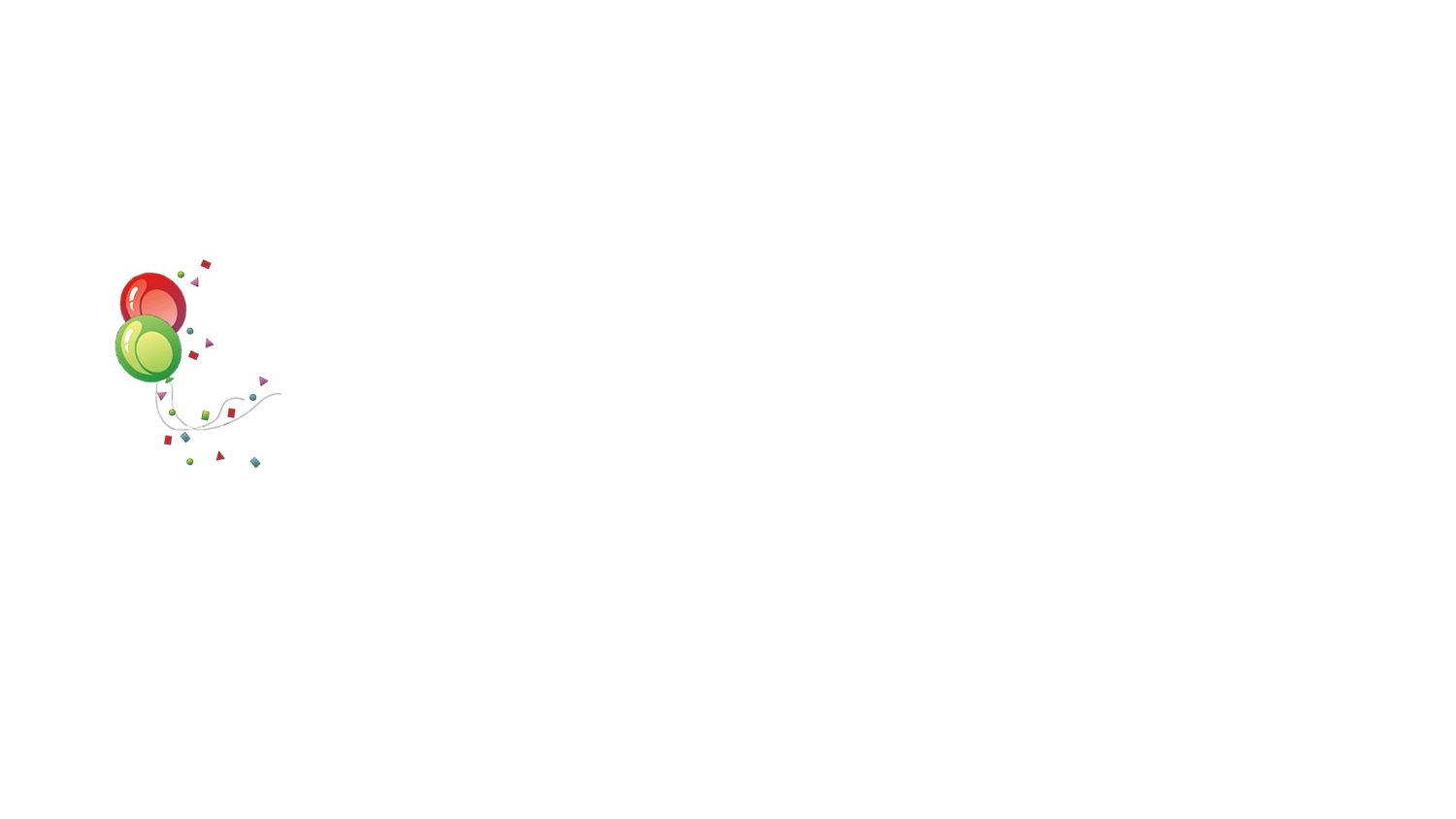 Bài 7: Quan tâm, chăm sóc ông bà
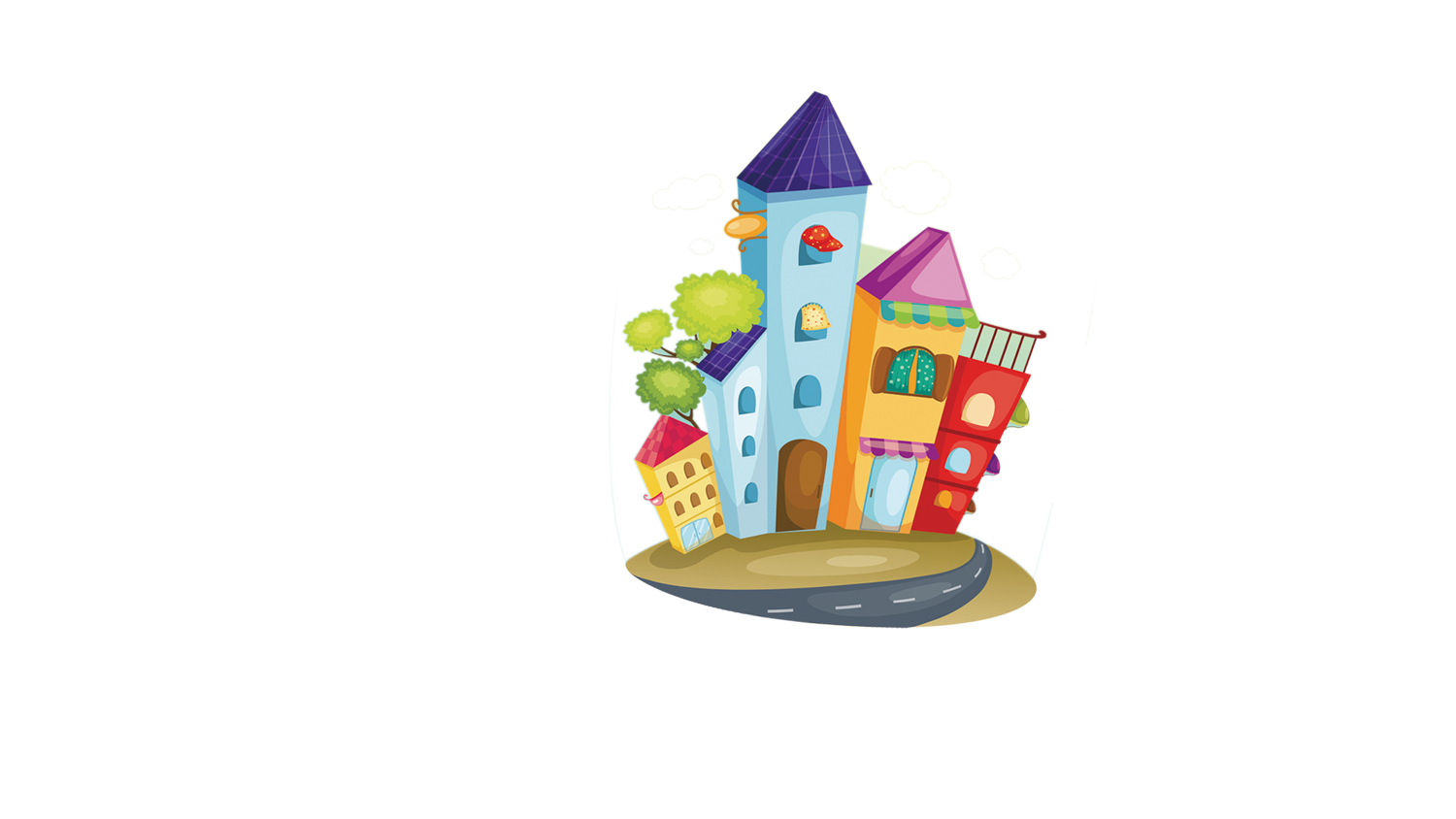 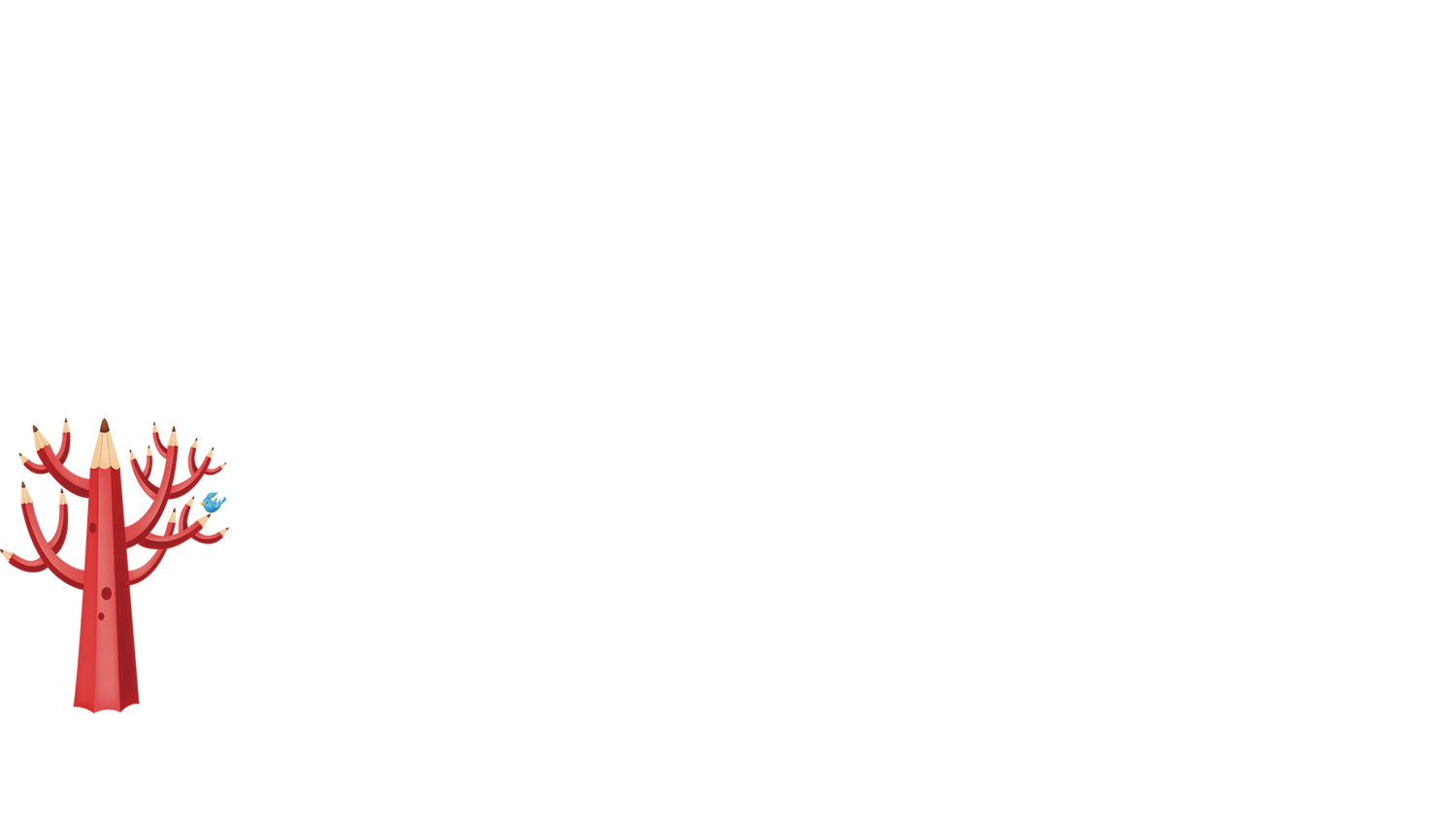 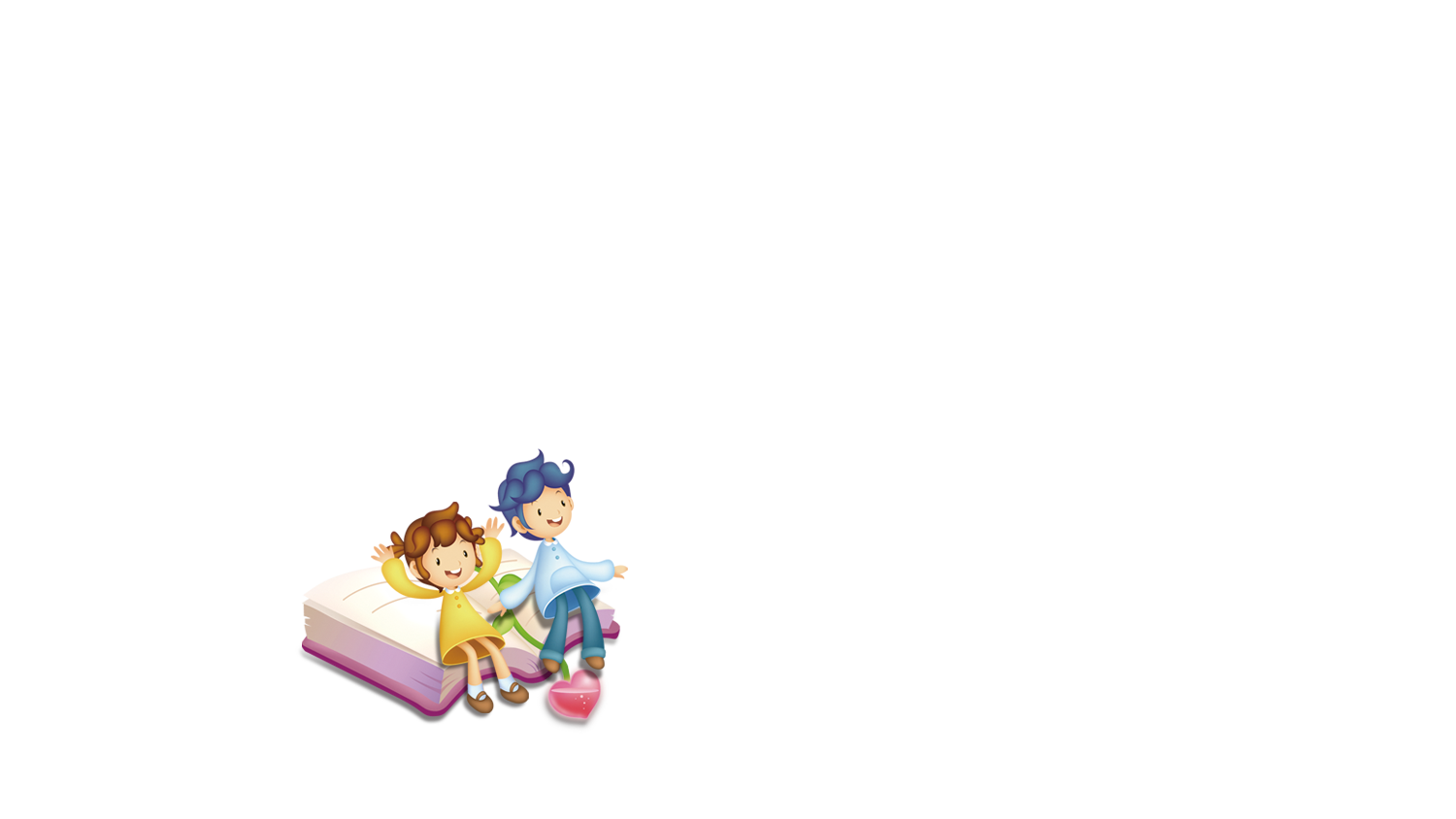 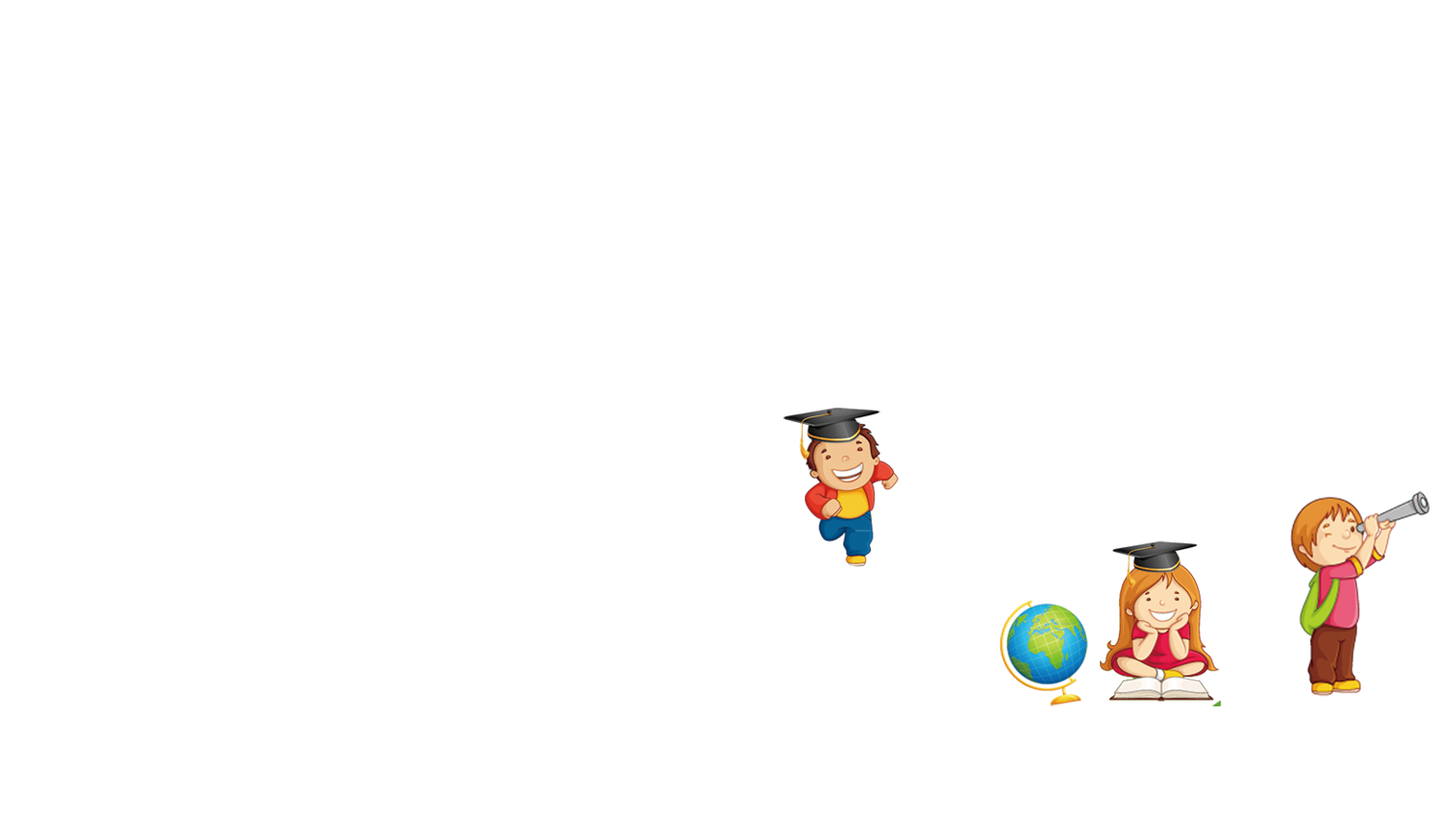 Bạn nhỏ đã làm gì để thể hiện sự quan tâm, chăm sóc ông bà?
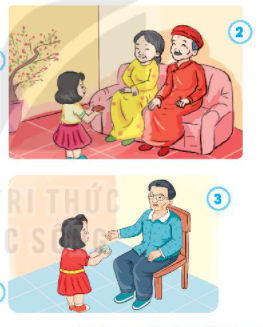 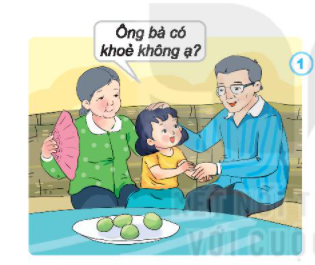 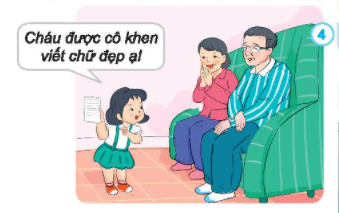 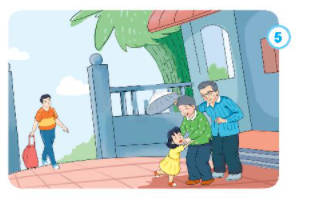 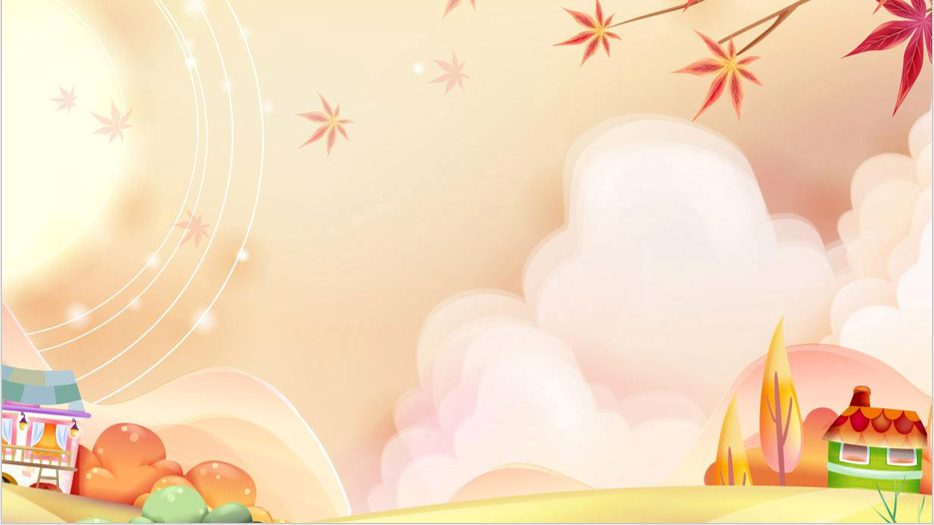 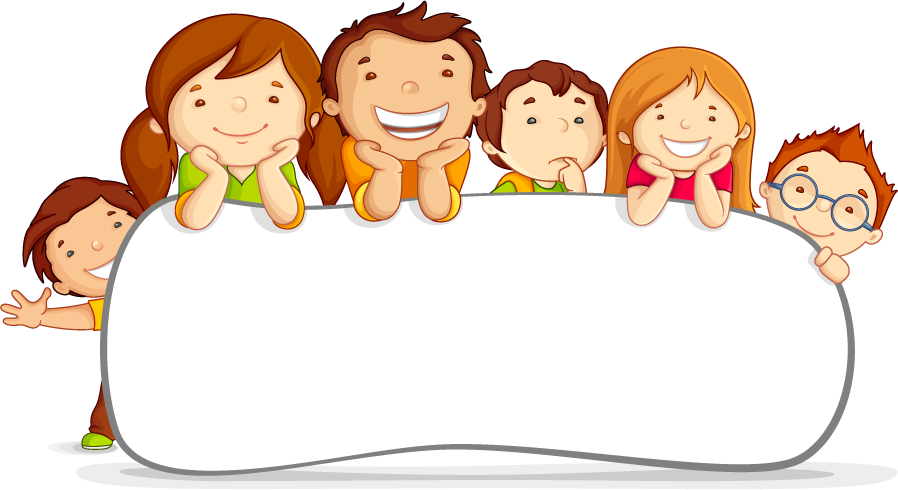 LUYỆN TẬP
Việc nào nên làm? Việc nào không nên làm? Vì sao?
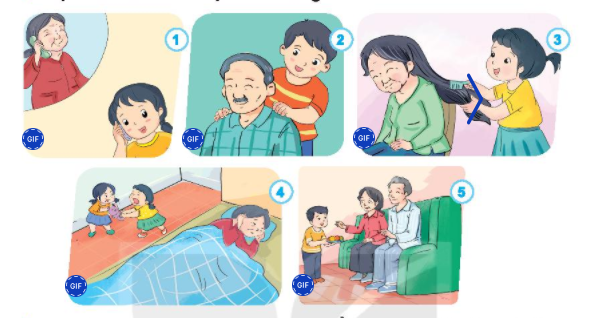 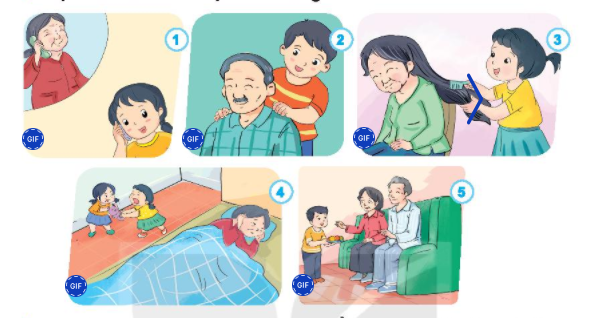 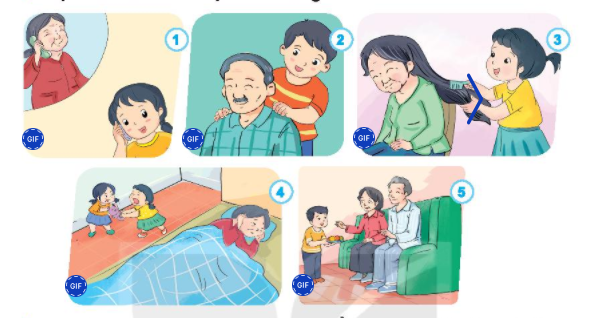 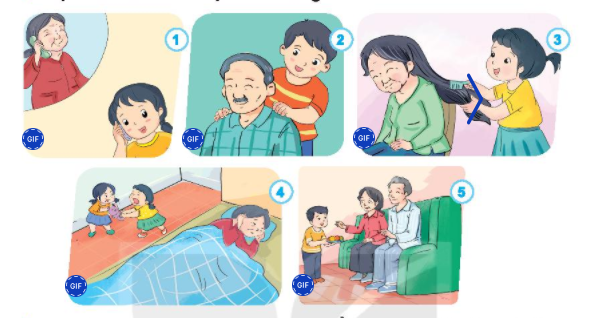 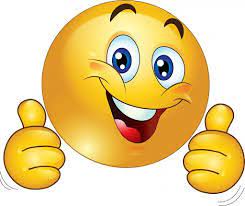 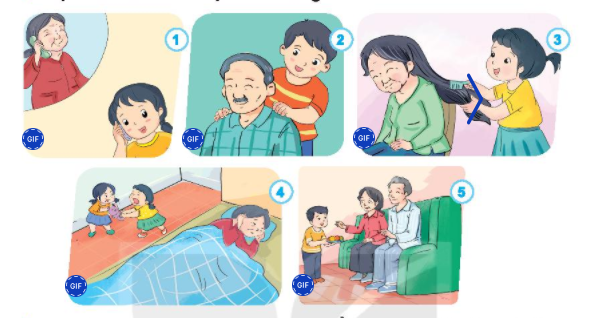 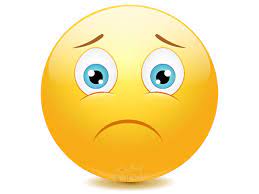 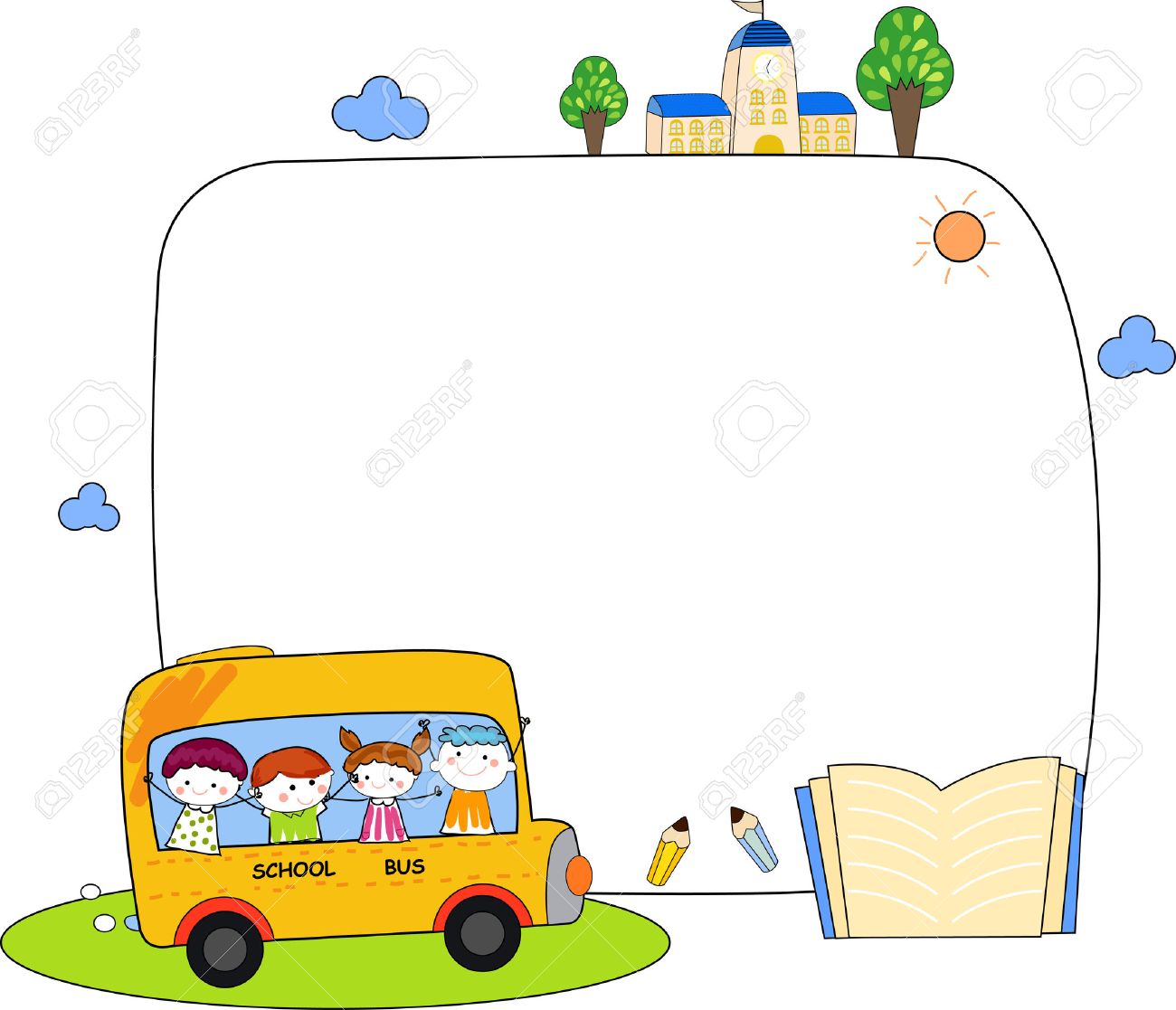 CHIA SẺ
Con đã quan tâm, chăm sóc ông bà bằng những việc làm nào?
Con có lời khuyên gì dành cho bạn?
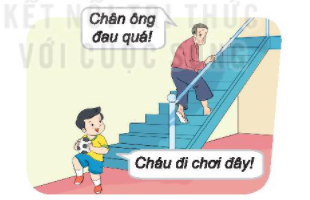 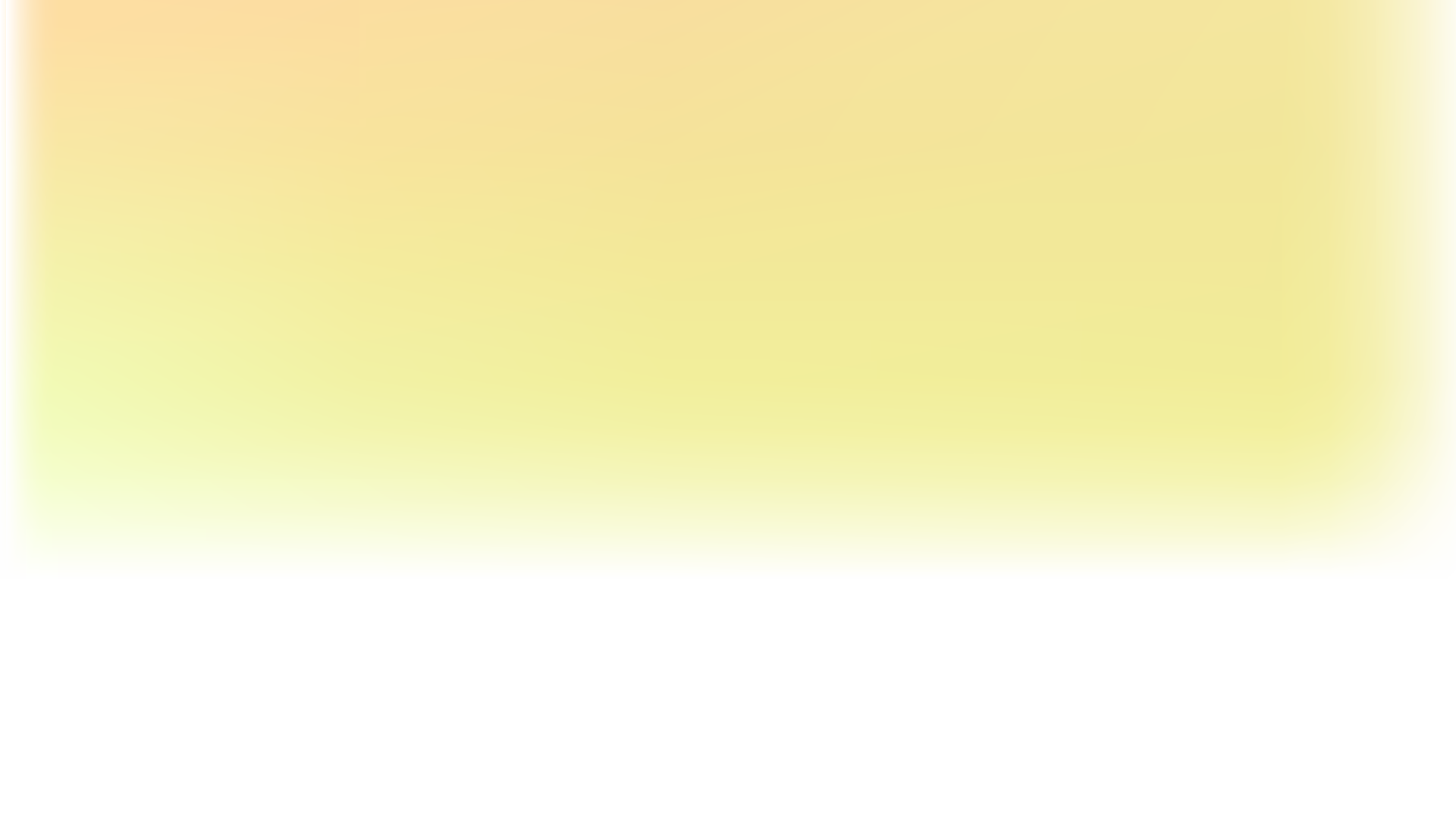 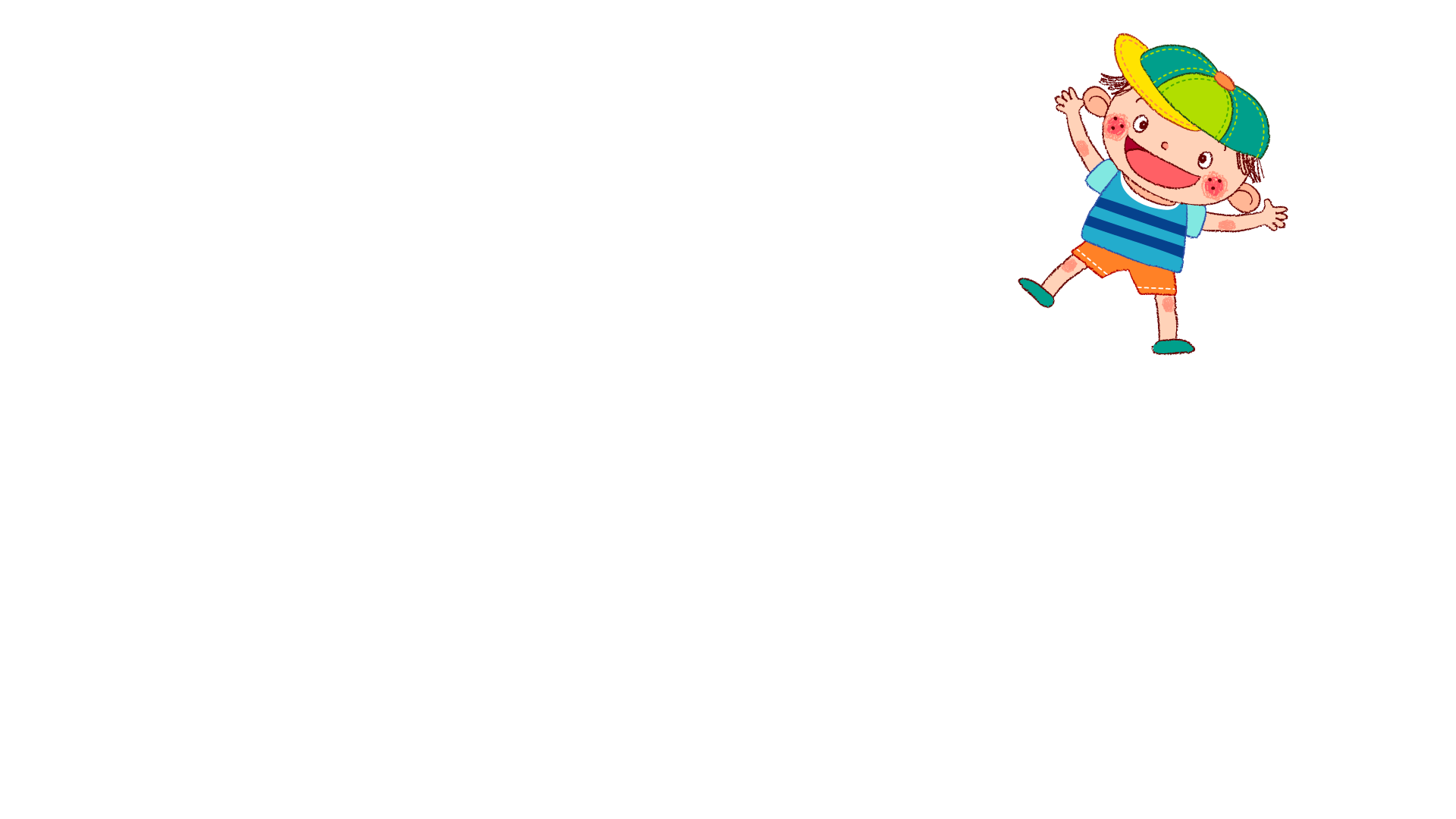 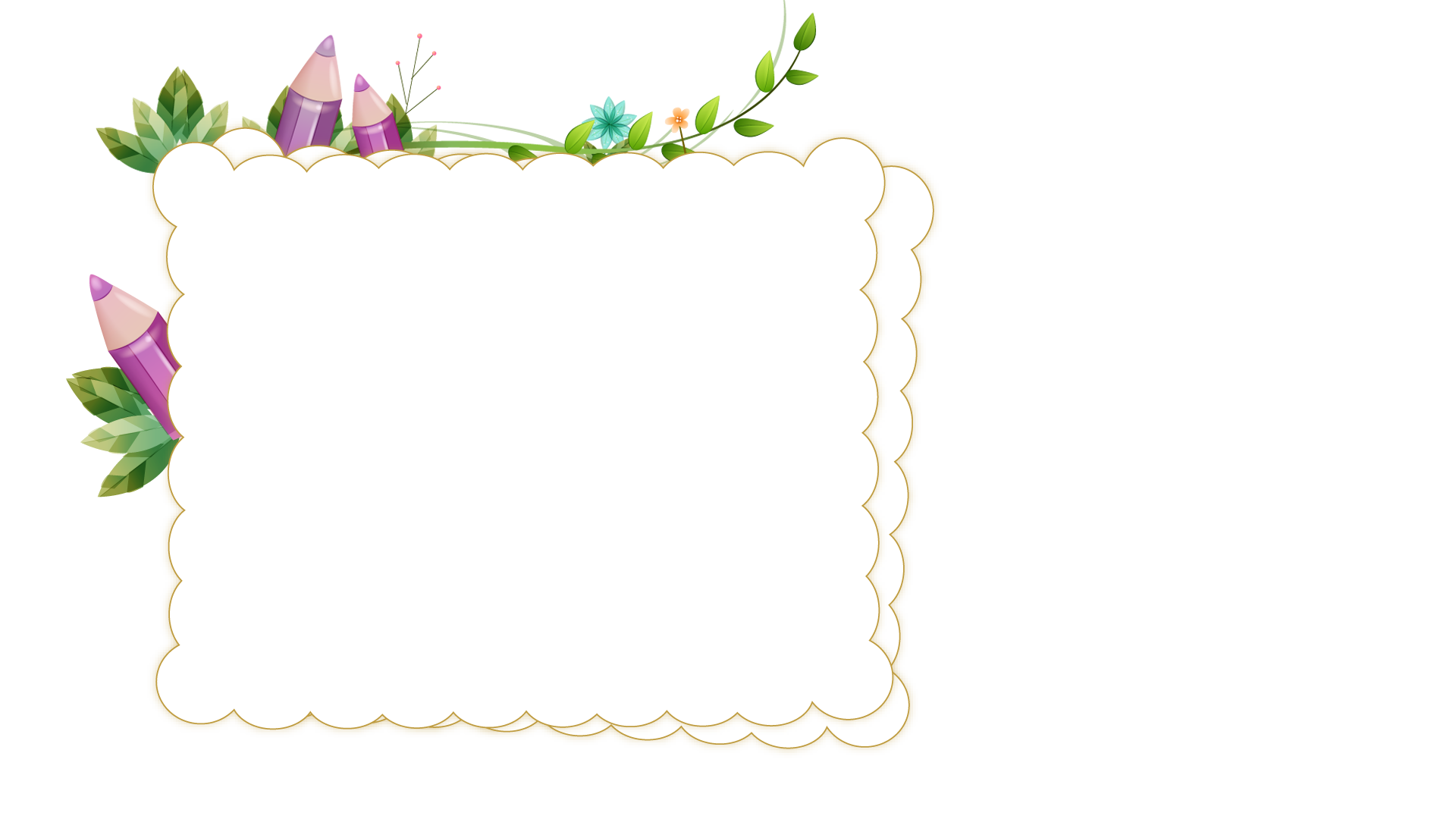 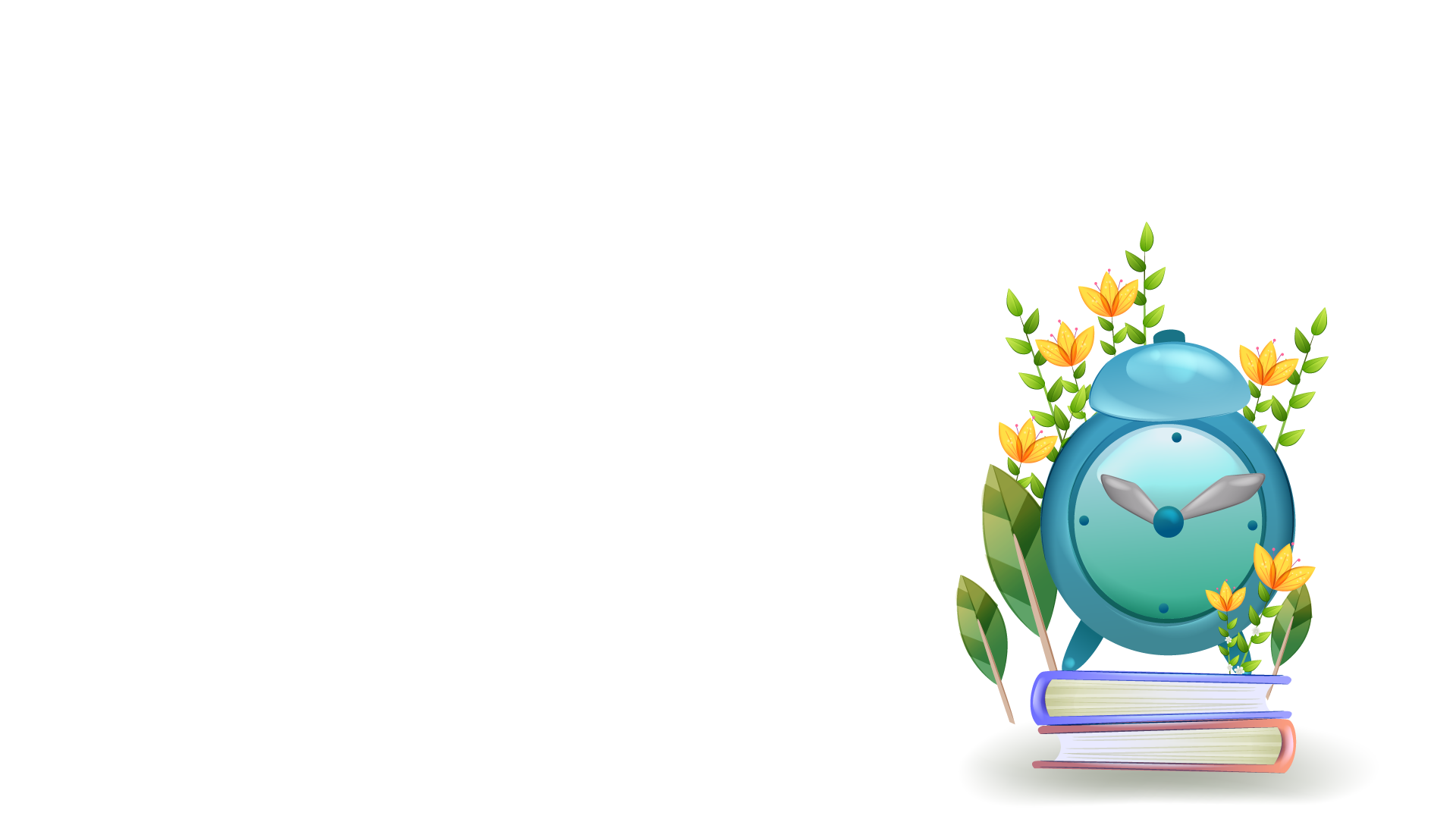 Quan tâm, chăm sóc ông bà
Biết ơn, hiếu thảo – em là cháu ngoan.
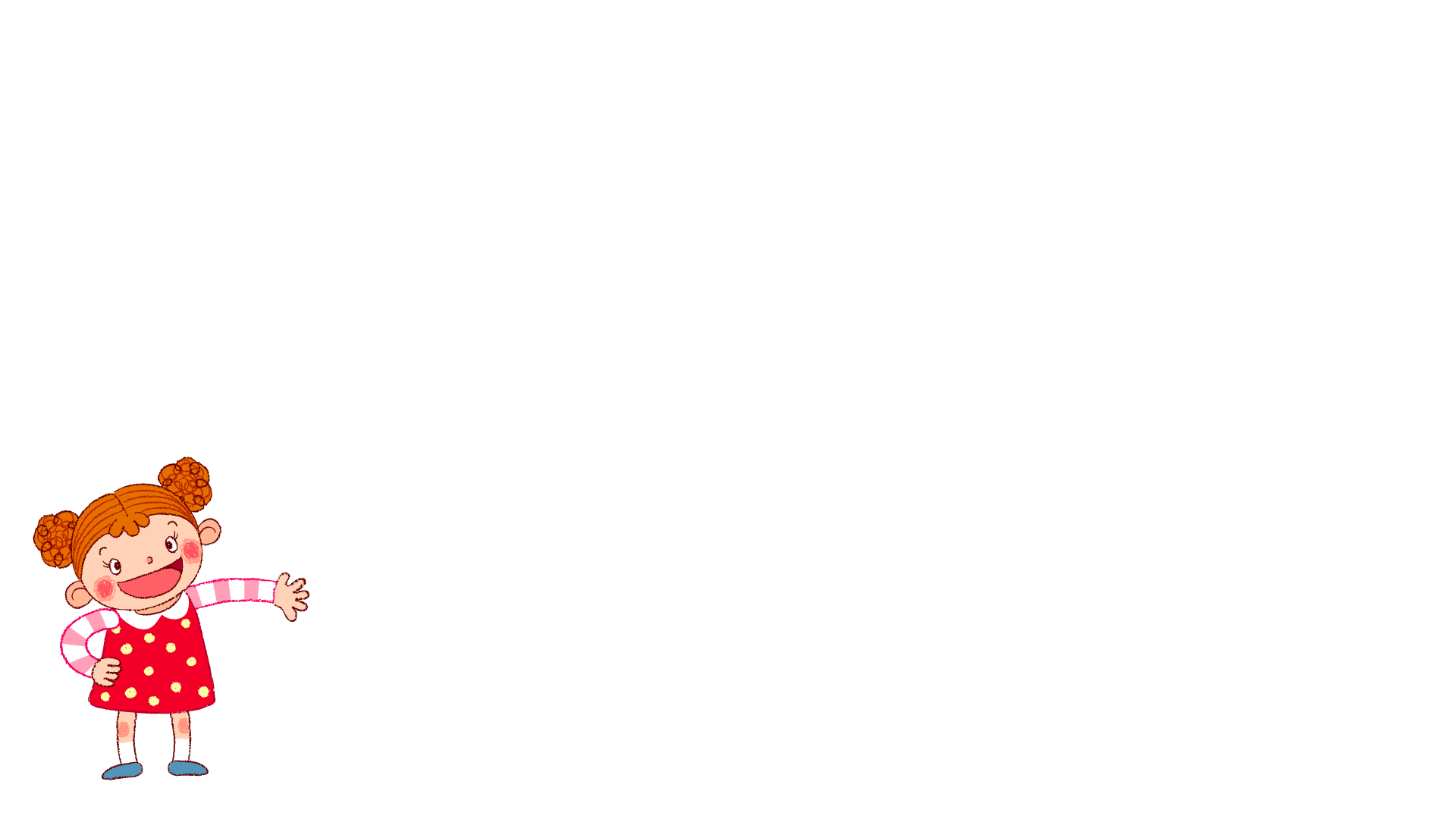 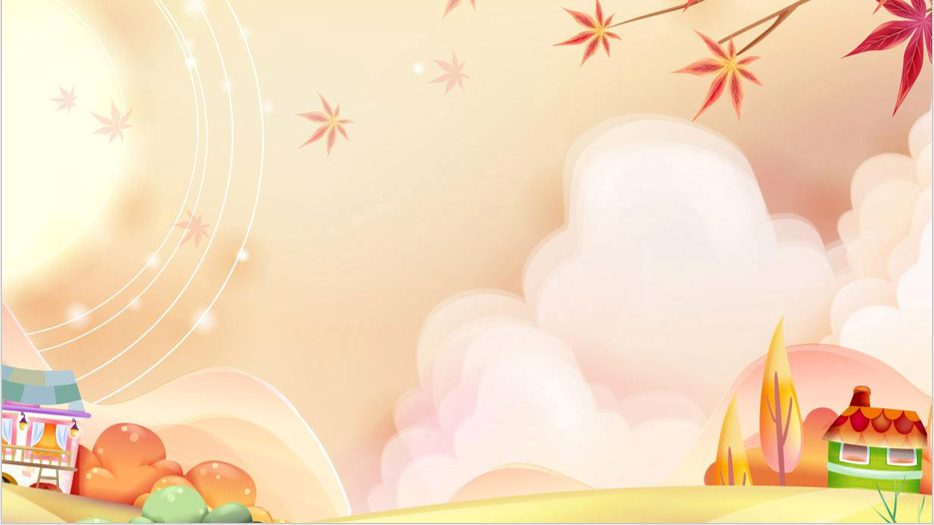 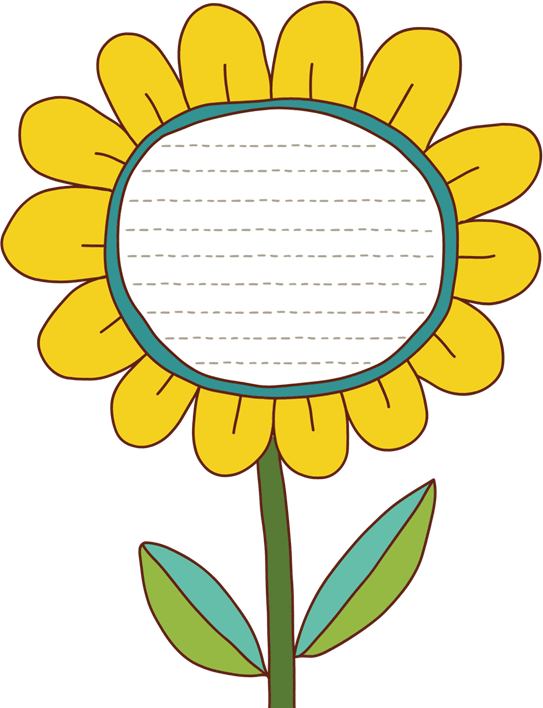 CẢM ƠN VÌ CÁC CON
ĐÃ RẤT TÍCH CỰC TRONG TIẾT HỌC.
CHÚC CÁC CON BÌNH AN TRONG 
MÙA DỊCH COVID!